Strategi Tata Letak
Strategi Tata Letak
Pertimbangan Strategi Tata Letak
Jenis-Jenis Tata Letak
Good Layouts Consider
Peralatan penanganan bahan
Kapasitas dan persyaratan luas ruang
Lingkungan hidup dan estetika
Aliran Informasi
Biaya pergerakan antarwilayah kerja yang berbeda
1 – Tata Letak Kantor
Mengelompokkan pekerja, perlengkapan mereka, dan ruang dengan mempertimbangkan kenyamanan, keamanan, dan pergerakan informasi
Pergerakan Informasi 				menjadi pembeda 				tata letak
Mengalami perubahan 				fungsi sejalan dengan 			perubahan teknologi
Diagram Hubungan
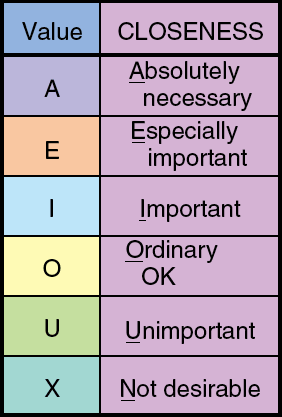 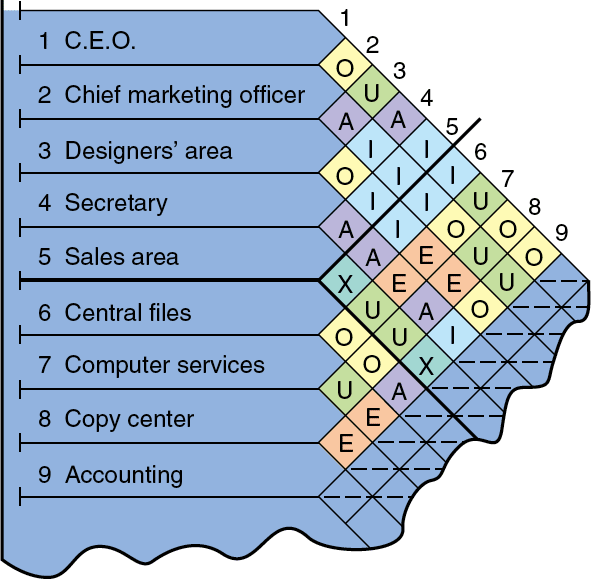 2 - Tata Letak Toko Eceran
5 facings
Shampoo
Shampoo
Shampoo
Shampoo
Shampoo
Shampoo
Shampoo
Shampoo
Shampoo
Conditioner
Conditioner
Conditioner
2 ft.
Tata letak toko berasumsi bahwa penjualan tergantung pada daya tarik produk
Ada korelasi antara tingkat display dengan penjualan dan pengembalian investasi
Layout Toko
Servicespace
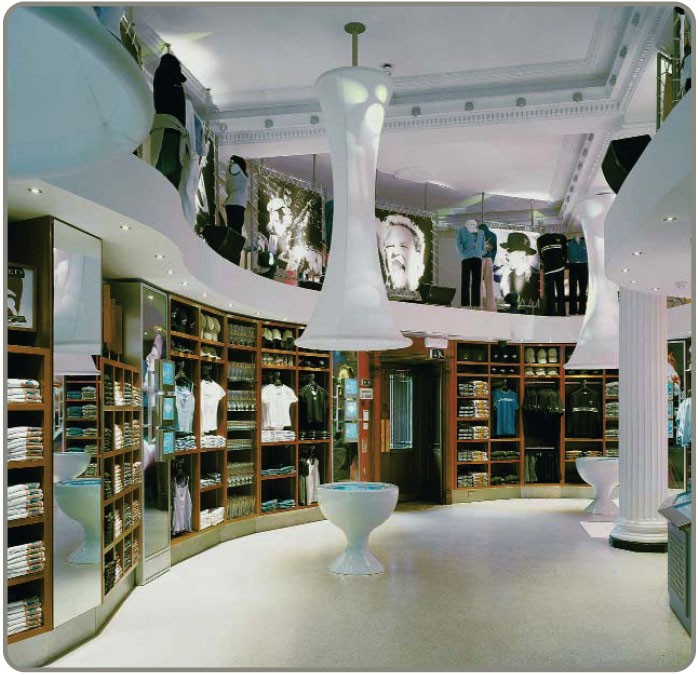 Kondisi yang berkenaan dengan lingkungan
Tata letak yang luas dan mempunyai fungsi
Tanda-tanda, simbol, dan artefak
3 - Tata Letak Gudang
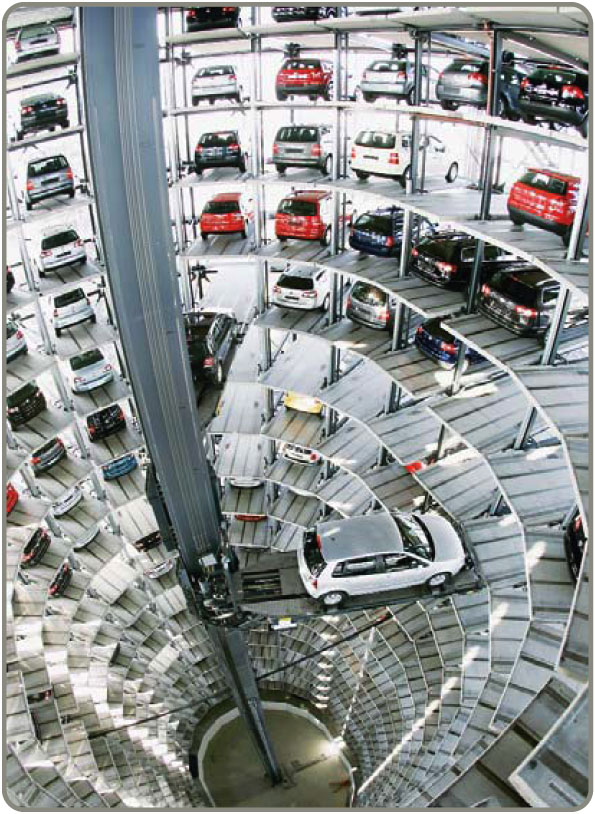 CROSS- DOCKING
Menghindari penempatan material atau barang-barang dalam gudang dengan langsung memprosesnya saat diterima.
Artinya bahan dipindahkan langsung dari penerima untuk pengiriman dan tidak ditempatkan dalam penyimpanan di gudang.
 Dalam sebuah fasilitas manufaktur, produk diterima langsung pada lini perakitan.
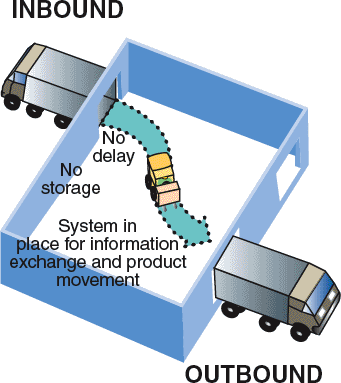 Storage racks
Customization
Conveyor
Staging
Office
Shipping and receiving docks
Layout Gudang Tradisional
Shipping and receiving docks
Office
Shipping and receiving docks
Layout Gudang Cross-Docking
Random Stocking
Automatic Identification System (AIS) biasanya berbentuk barcode, mengerjakan identifikasi barang secara akurat dan cepat. Jika AIS dipadukan dengan sistem informasi manajemen yang efektif, maka manajer operasi dapat mengetahui jumlah dan lokasi setiap unit yang ada.
Sistem random stocking yang terkomputasi meliputi tugas-tugas berikut:
Membuat daftar lokasi “terbuka” atau yang tersedia.
Membuat catatan persediaan sekarang secara akurat dan juga lokasinya.
Mengurutkan barang-barang dalam urutan tertentu untuk meminimalkan waktu perjalanan yang dibutuhkan untuk “mengambil” pesanan.
Menggabungkan pesanan untuk mengurangi waktu penjemputan.
Menugaskan barang atau sekumpulan barang tertentu, seperti barang-barang yang sering digunakan pada wilayah gudang tertentu sehingga jarak tempuh total dalam gudang dapat diminimalkan.
Customizing
Customizing atau kustomisasi adalah menggunakan penggudangan untuk menambah nilai barang melalui modifikasi, perbaikan, pelabelan, pengemasan komponen. Kustomisasi gudang biasanya merupakan cara yang baik dalam menghasilkan keunggulan bersaing pada pasar di mana terdapat perubahan produknya terjadi sangat cepat.
4 – Tata Letak Posisi Tetap
Produk tetap berada di satu tempat
Pekerja & peralatan datang ke tempat tsb
Faktor kerumitan
Terbatasnya tempat
Proses yang berbedamembutuhkanbahan yang berbeda
Volume bahan yg di- butuhkan adl dinamis
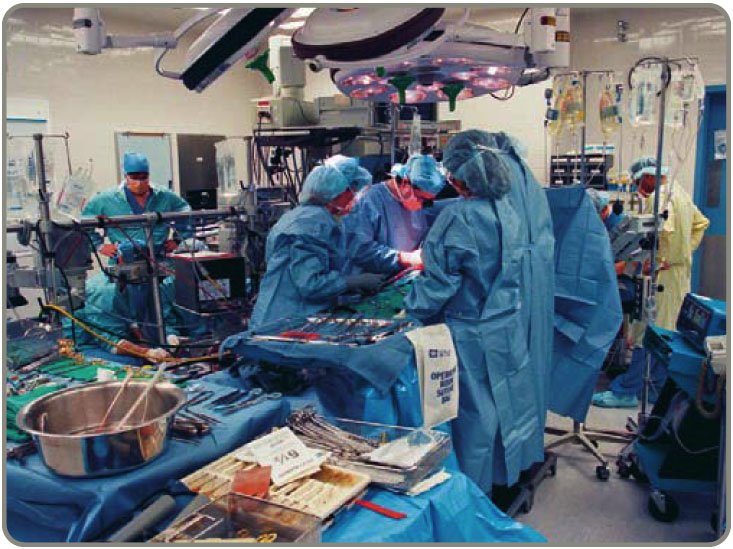 Strategi Alternatif
Melengkapi proyeknya sebisa mungkin di luar lokasi dgn orientasi pada produk
Cara ini dapat 
	meningkatkan 
	efisiensi hanya
	jika produk yang 
	dibutuhkan dlm
	jumlah besar
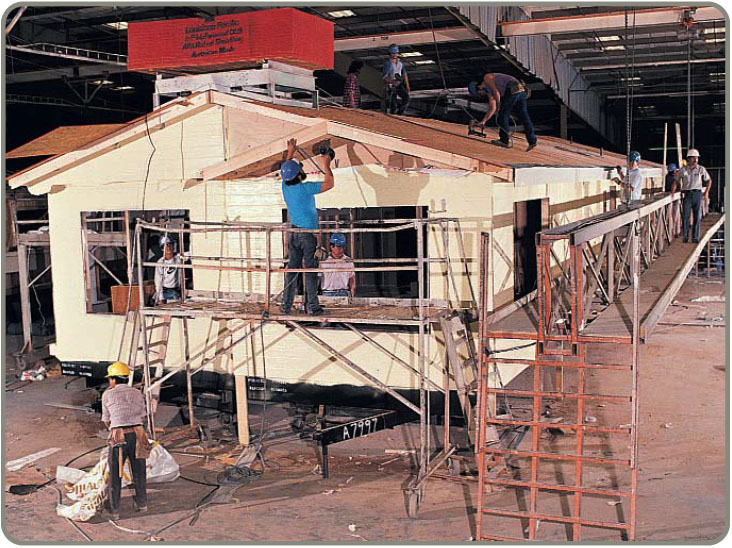 Posisi Tetap
Posisi tetap: tata letak yg mengharuskan karyawan dan peralatan dalam satu wilayah kerja.
Contoh : proyek pembuatan kapal, konstruksi jalan tol, jembatan, rumah dan sumur minyak
Tata letak ini rumit karena :
Ruang gerak dibatasi oleh lokasi
Pada tahap konstruksi, diperlukan bahan baku yg berbedapenjadwalan
Jumlah bahan baku bervariasi
Tahapan Penyusunan
Tahap 1. Buat matriks “dari-ke” yg menunjukkan arus komponen atau bahan baku dari satu departemen ke departemen lain.
Tahap 2. Tentukan kebutuhan ruang gerak untuk setiap departmen.
Tahap 3. Bentuklah diagram yang menunjukkan rangkaian urutan departemen yang dilewati oleh komponen
Tahap 4. Tentukan biaya tata letak, menggunakan persamaan: Biaya = ∑∑ Xij Cij
Tahap 5. Usahakan untuk memperbaiki tata letak dengan cara “trial & error” agar biaya paling rendah
Tahap 6. Siapkan rencana terinci yang mempertimbangkan ruang gerak dari setiap departemen
Tahap 1.
Jumlah muatan per minggu... Mana arus yg tinggi ?
1
2
3
4
5
6
1
2
3
4
5
6
Tahap 2.
Membangun dimensi dan tata letak Departemen
Kamar 1
Kamar 2
Kamar 3
Departemen
1
Departemen
2
Departemen
3
Departemen
4
Departemen
5
Departemen
6
Kamar 6
Kamar 4
Kamar 5
Tahap 3
100
1
2
3
50
30
20
10
50
100
20
4
5
6
50
Tahap 4. Biaya perpindahan antar departemen yg berdekatan $ 1, yang tidak 
Berdekatan $ 2, misalnya dari 1 ke 2 = $1, dari 1 ke 6 = $ 2, dari 4 ke 3 = $2. 
Total biaya untuk Tata letak ini adalah = $ 50 (1-2) + $200 (1-3) + $40 (1-6) + 
$30 (2-3) + $50 (2-4) + $10 (2-5) + $40 (3-4) + $100 (3-6) + $50 (4-5) =  $570
Tahap 5
Memperbaiki tata letak, dengan cara “trial & error” (coba-coba) sehingga total biaya minimum; dengan menggeser Departemen 1 ke Departemen 2, sehinga menjadi :
30
2
1
3
50
100
10
20
50
20
100
4
5
6
50
Total biaya menjadi : $ 480, dibandingkan dengan sebelumnya : $ 570
Tahap 6
Tata Letak Optimum antar Departemen
Kamar 1
Kamar 2
Kamar 3
Departemen
2
Departemen
1
Departemen
3
Departemen
4
Departemen
5
Departemen
6
Kamar 6
Kamar 4
Kamar 5
5 - TATA-LETAK BERORIENTASI PROSES
Pengaturan penempatan fasilitas usaha pada lokasi tempat perusahaan akan melakukan operasi.  Beberapa keuntungan yg dapat dicapai :

Biaya penanganan bahan baku menjadi         minimal.
Penggunaan ruangan yang efisien.
Mencegah terjadinya kemacetan aliran bahan.
Penggunaan tenaga kerja yang efisien. 
Mengurangi waktu yang diperlukan dalam proses pabrikasi atau untuk melayani konsumen.
Kelebihan dan Kelemahan Tata Letak Berorientasi Pada Proses
Patient A - broken leg
ER triage room
Emergency room admissions
Patient B -	erratic heart pacemaker
Surgery
Laboratories
Radiology
ER Beds
Pharmacy
Billing/exit
Layout Berorientasi Proses
Tata Letak Ruang Gawat Darurat yang Menunjukkan Rute dari 2 Pasien
6 - TATA LETAK SEL KERJA
Ide sel kerja (work cell) adalah untuk mengatur ulang orang dan mesin yang biasanya tersebar pada departemen proses yang beragam dan sewaktu-waktu mengatur mereka dalam sebuah kelompok kecil, sehingga mereka dapat memusatkan perhatian dalam membuat satu produk atau sekumpulan produk yang saling berkaitan.
Keunggulan Sel kerja
Mengurangi persediaan bahan setengah jadi 
Ruang yang dibutuhkan lebih sedikit 
Mengurangi persediaan bahan baku dan barang jadi 
Mengurangi biaya tenaga kerja langsung 
Meningkatkan partisipasi karyawan dalam organisasi dan produk 
Meningkatkan penggunaan peralatan dan mesin 
Mengurangi modal pada mesin dan peralatan
SYARAT SEL KERJA
Identifikasi produk, sering kali dengan menggunakan kode teknologi kelompok atau yang sejenisnya.
Tingkat pelatihan dan fleksibilitas karyawan yang tinggi.
Sel kerja dibangun pertama kali oleh dukungan staf, atau karyawan yang fleksibel dan imajinatif.
Pengujian terdapat pada setiap stasiun dalam sel.
Keuntungan sel kerja dibandingkan dengan fasilitas lini perakitan dan proses :
Karena tugas- tugas dapat dikelompokan maka pengujian dapat dilakukan segera.
Pekerja yang diperlukan lebih sedikit.
Para pekerja dapat menjangkau wilayah kerja secara lebih luas
Wilayah kerja dapat diseimbangkan secara Iebih efisien; dan 
Komunikasi ditingkatkan.
Mengisi dan Menyeimbangkan Sel Kerja
Menentukan waktu takt yaitu laju produksi barang yang dibutuhkan untuk memenuhi permintaan pelanggan.
Menentukan jumlah operator yang dibutuhkan. Artinya kita bagi waktu operasi total dalam sel kerja dengan waktu takt.
Improving Layouts Using Work Cells
Current layout - workers in small closed areas. Cannot increase output without a third worker and third set of equipment.
Improved layout - cross-trained workers can assist each other. May be able to add a third worker as additional output is needed.
Improving Layouts Using Work Cells
Current layout - straight lines make it hard to balance tasks because work may not be divided evenly
Improved layout - in U shape, workers have better access. Four cross-trained workers were reduced.
U-shaped line may reduce employee movement and space requirements while enhancing communication, reducing the number of workers, and facilitating inspection
7 - Tata letak proses produksi berulang dan berorientasi pada produk
Produksi yang berulang dan kontinu, menggunakan tata letak produk. Asumsi yang digunakan adalah:
Volume yang ada mencukupi untuk utilisasi peralatan yang tinggi.
Permintaan produk cukup stabil untuk memberikan kepastian akan penanaman modal yang besar untuk peralatan khusus.
Produk distandarisasi atau mendekati sebuah fase dalam siklus hidupnya
Pasokan bahan baku dan komponen mencukupi dan mempunyai kualitas yang seragam
McDonald’s Assembly Line
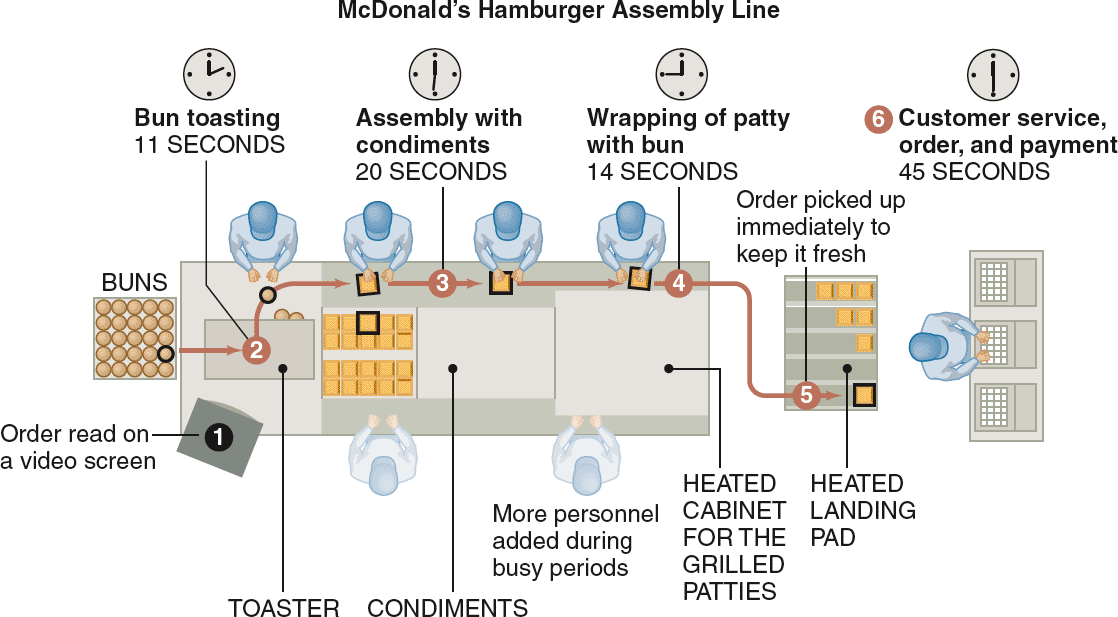 Dua jenis tata letak yang berorientasi pada produk
Lini pabrikasi (fabrication line) membuat komponen seperti ban mobil dan komponen logam sebuah kulkas pada beberapa mesin.
Lini perakitan (assembly line) meletakan komponen yang dipabrikasi secara bersamaan pada sekumpulan stasiun kerja.
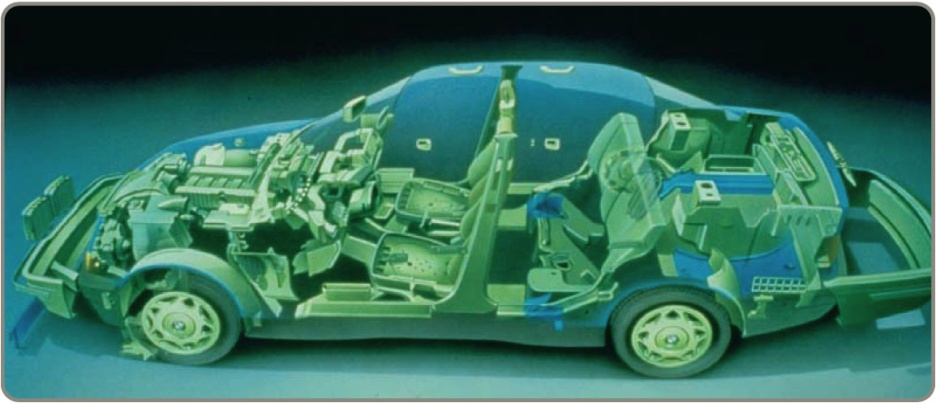 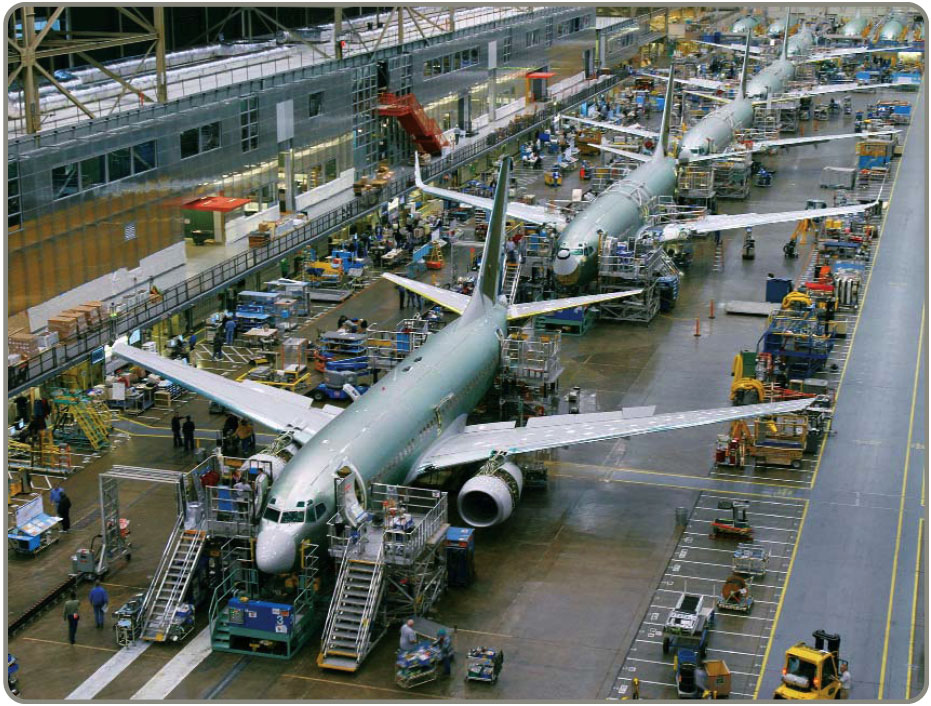 Keuntungan utama dari tata letak yang berorientasi pada produk
Rendahnya biaya variabel per unit yang biasanya dikaitkan dengan produk yang terstandarisasi dan bervolume tinggi.
Biaya penanganan bahan yang rendah.
Mengurangi persediaan barang setengah jadi.
Proses pelatihan dan pengawasan yang lebih mudah.
Hasil keluaran produksi yang lebih cepat.
Kelemahan tata letak yang berorientasi pada produk
Dibutuhkan volume yang tinggi, karena modal yang diperlukan untuk menjalankan proses cukup besar.
Adanya pekerjaan yang harus berhenti pada setiap titik mengakibatkan seluruh operasi pada lini yang sama juga terganggu.
Fleksibilitas yang ada kurang saat menangani beragam produk atau tingkat produksi yang berbeda.
Tata Letak Berorientasi Produk
Tata letak berorientasi produk diatur di sekitar produk atau sekumpulan produk yang jumlahnya besar, namun variasinya sedikit.
Versi tata letak berorientasi produk : lini pabrikasi dan lini perakitan 
Lini pabrikasi : membuat komponen pada serangkaian mesin
Lini perakitan :  menempatkan suku cadang yg terpabrikasi bersama-sama di serangkaian station kerja
Masalah dalam tata-letak berorientasi produk : menjaga keseimbangan di setiap station kerja
Tata Letak Berorientasi Produk
Tujuan : meminimalkan ketidakseimbangan dalam lini produksi
Keuntungan: 
biaya variabel per unit yg rendah jumlah produk yg besar dan terstandarisasi
Biaya penanganan bahan baku yg rendah
Mengurangi persediaan barang dalam proses
Memudahkan pelatihan dan pengawasan
Keuntungan > kerugian karena :
Dibutuhkan jumlah produksi besar karena investasi yang besar
Penghentian pekerjaan pada titik manapun di seluruh operasi
Fleksibilitas yang rendah
Penyeimbangan Lini Perakitan
Pada lini perakitan, produk berpindah dgn alat otomatis (ban berjalan, station kerja)
Penyeimbangan dilakukan utk meminimalisasi ketidakseimbangan antara mesin atau orang dalam proses produksi
Manajemen mengetahui alat, peralatan dan metode kerja
Manajemen menentukan waktu yg diperlukan untuk setiap pekerjaan
Manajemen mengetahui hubungan antar kegiatan, urutan tugas yg harus dilakukan
Penyeimbangan Lini Perakitan
Data Preseden
TUGAS
WAKTU
TUGAS 
MENDAHULUI
5
C
A
10
-
3
7
B
11
A
F
G
C
5
B
10
11
3
D
4
B
A
B
4
I
E
12
A
D
F
3
C,D
G
7
F
11
12
H
11
E
E
H
I
3
G, H
TOTAL
66
Proses Penyeimbangan Lini
Ambil tingkat permintaan/produksi per hari dan bagi menjadi waktu produktif yang tersedia per hari  waktu siklus
Waktu siklus = waktu tersedia/tingkat produksi
Hitung jumlah stasiun kerja minimal 
Jumlah stasion = pengerjaan tugas/waktu siklus
Penyeimbangan lini dgn memberikan tugas khusus pada setiap stasion kerja
Contoh Perhitungan
Waktu tersedia untuk produksi = 480 menit per hari dan Target produksi 40 unit
Waktu siklus = 480/40 = 12 menit per unit
Stasion kerja = waktu tugas/waktu siklus = 66/12 = 5,5 bulatkan jadi 6 stasion
Waktu di setiap stasion = 12 menit
Efisiensi keseimbangan = 66/(6 x 12) = 66/72 = 91,7%
Stasion 1
Stasion 2
Stasion 4
5
Stasion 6
C
3
7
F
G
10
11
3
A
B
4
I
D
Stasion 3
Stasion 5
11
12
E
H
Penutup
Tata letak secara substansial memberikan perubahan pada efisiensi operasi/produksi
Enam tata letak klasik : posisi tetap, berorientasi proses, kantor, eceran, gudang, orientasi produk
Perusahaan industri fokus pada pengurangan pergerakan bahan baku dan penyeimbangan lini perakitan
Perusahaan eceran fokus pada usaha display produk
Gudang fokus pada paduan antara biaya penyimpanan dengan biaya penanganan bahan baku